NP4與NP5完整審查送審注意事項
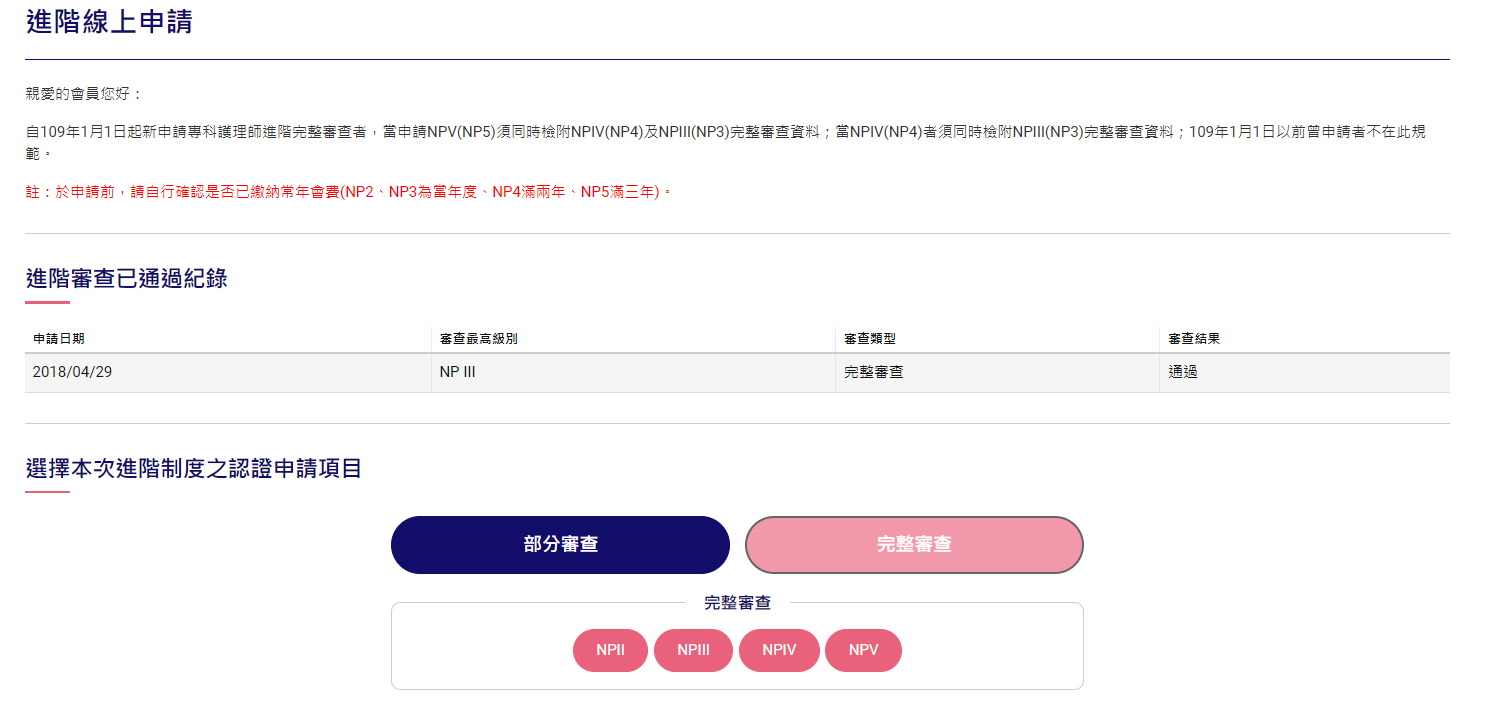 1
1.點選完整審查
2.點選要送審的階層
2
NP4務必檢附NP3通過證書
NP5務必檢附NP4 與NP3通過證書
否則費用會加上所有送審階層費用，步驟如下
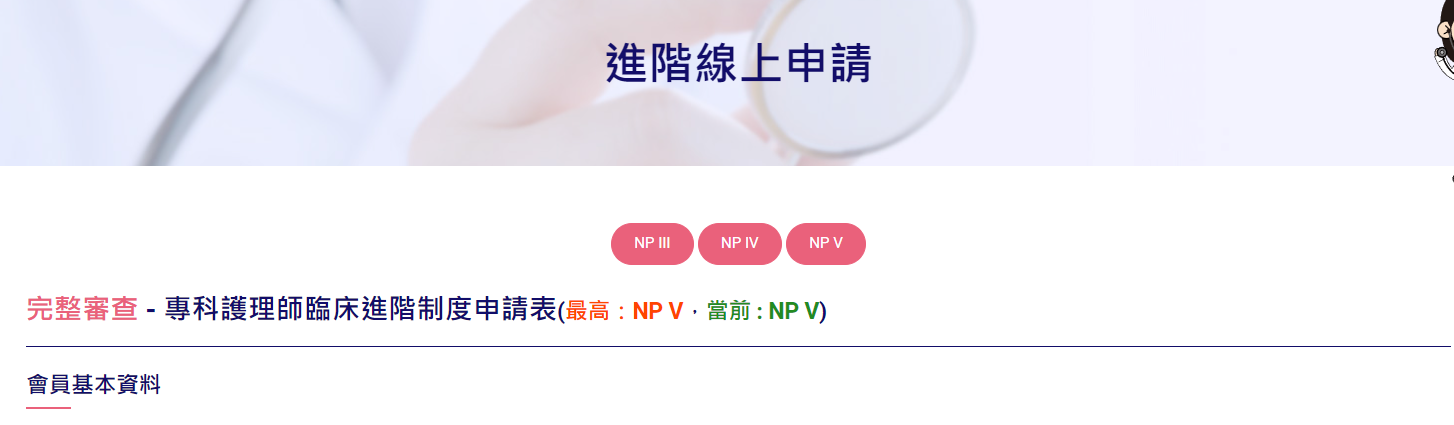 1
1.申請NP4要點選NP3
2.申請NP5要點選
  NP3與NP4
申請NP4
1
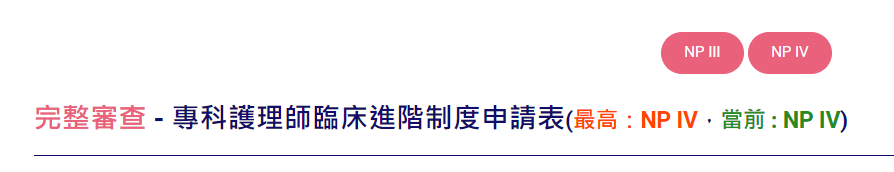 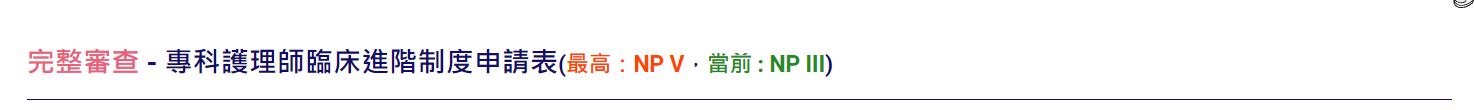 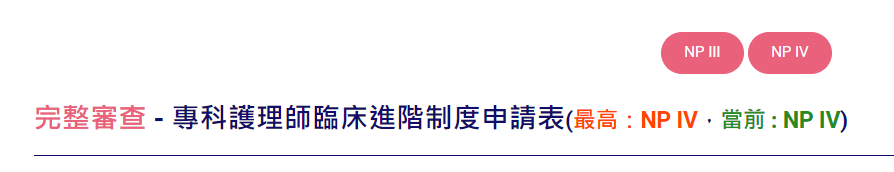 1.申請NP4先點選NP3
2.上傳NP3通過證書
3.確認更新   4.點選NP4  5.暫存或送出
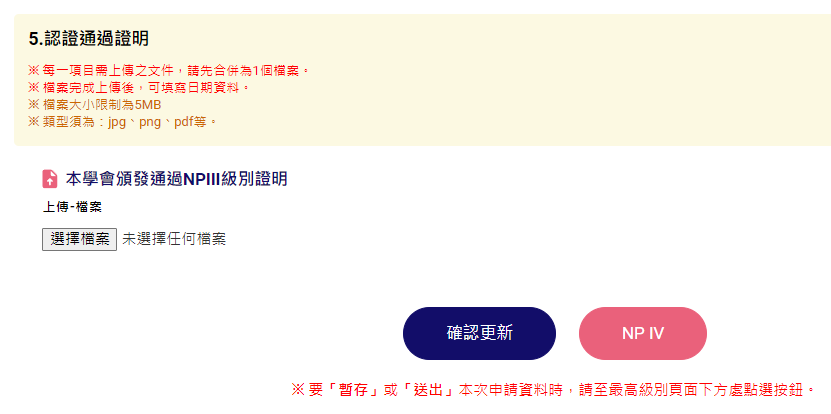 4
3
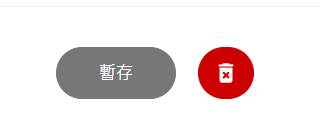 2
5
申請NP5
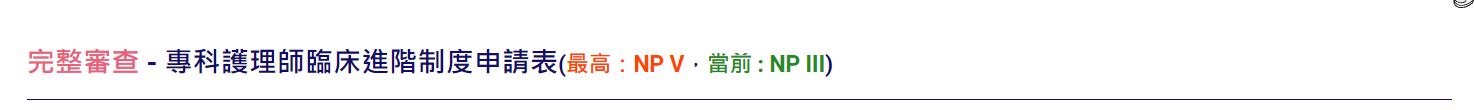 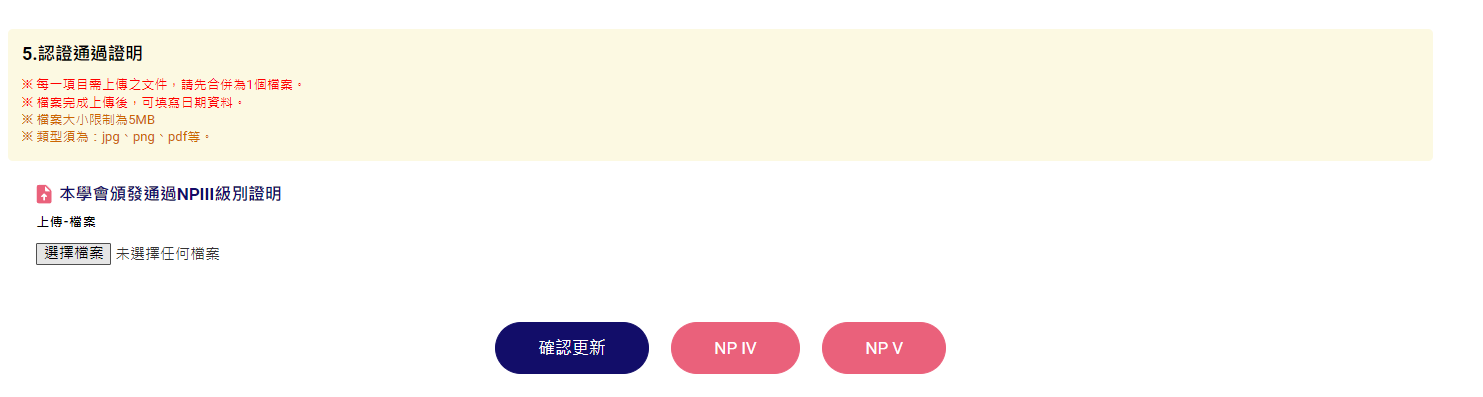 申請NP4
1.上傳NP3通過證書
2.確認更新 
3.點選NP4
1
3
2
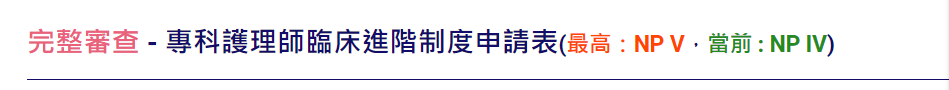 5. 上傳NP4通過證書
6.確認更新   
7.點選NP4  8.暫存或送出
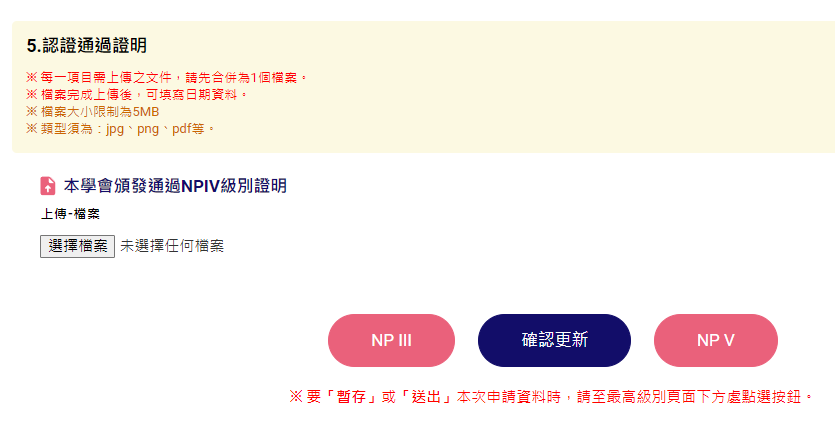 5
7
6
8
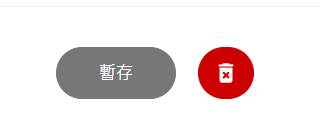